Домашние вещи могут быть опасными!
ОПАСНО
С предметами острыми будь осторожен,
Ими ты больно пораниться можешь!
Дом в порядке содержи: 
Вилки, ножницы, ножи,
И иголки, и булавки
Ты на место положи.
Витамины и вкусны,
И полезны, и важны.
Только помните, друзья.
Их без меры есть нельзя.
Моющие средства и лекарства
Никогда в рот не бери! Опасно!
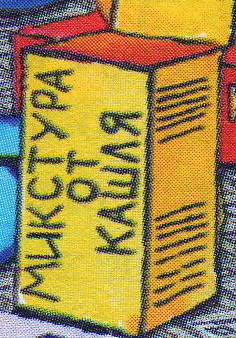 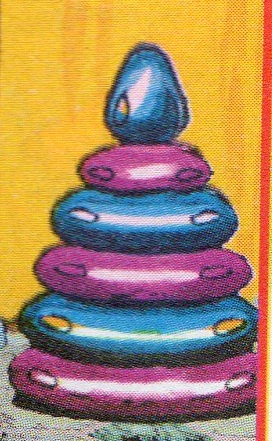 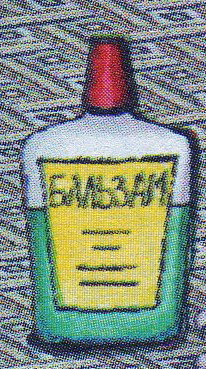 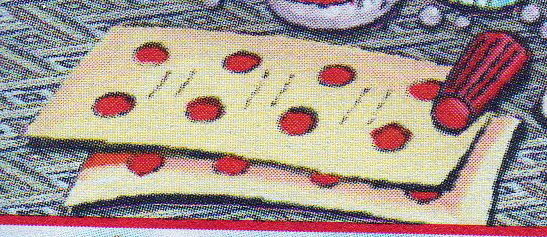 «Четвертый лишний»
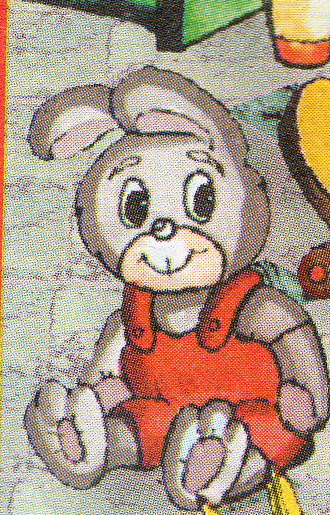 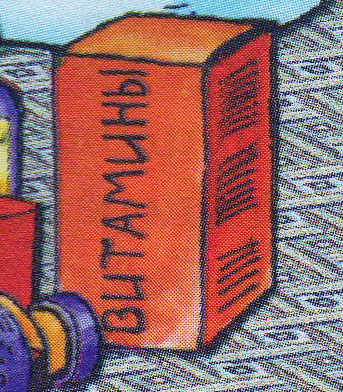 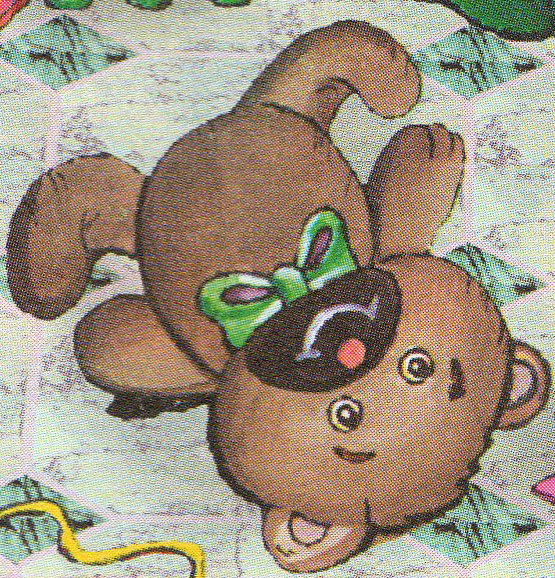 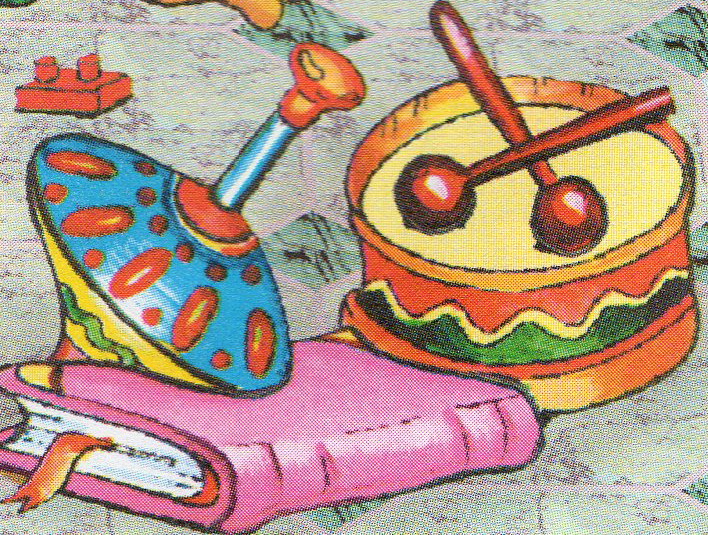 Учись на кухне помогать,
Посуду мыть и вытирать,
А к газу ты не подходи –
Сперва немного подрасти!
При пожаре надо знать…
Надо сразу же покинуть помещение и сообщить о пожаре, позвонив по телефону 01.
Если огонь небольшой, можно попробовать затушить его.
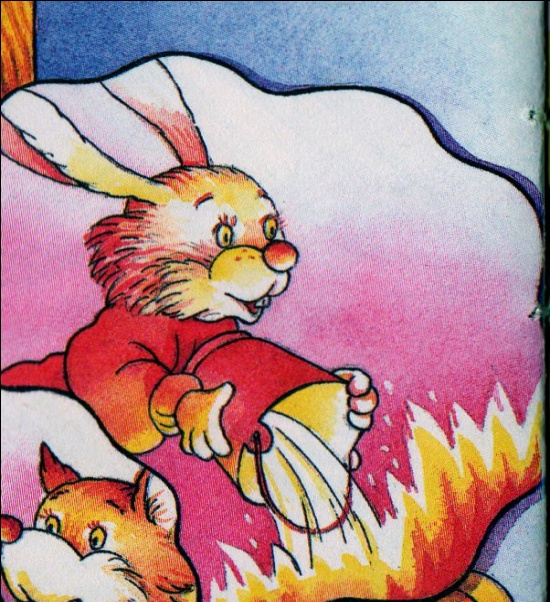 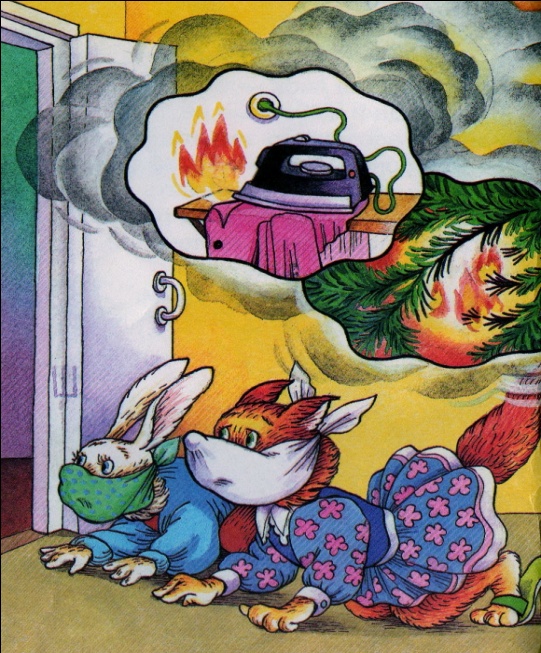